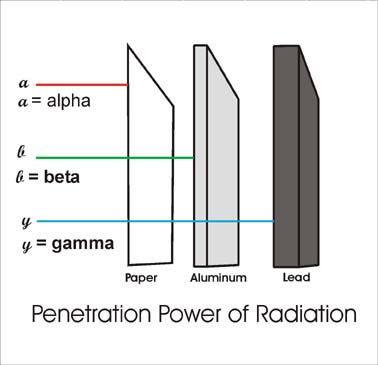 1. What are the three types of decay we walked about yesterday?
Alpha, beta, gamma
2. When an atom is radioactive, it is…
Unstable due to the number of neutrons, and will decay
3. Half-life of radioactive Isotopes
The length of time it takes half of the atoms of a sample of the radioactive isotope to decay
Varies from fractions of a second to billions of years
Do you remember Plutonium’s half-life?
24,000 yrs
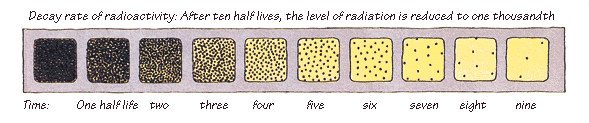 4. How can we use radioactive half-lives?
Can be used to determine the age of old objects, such as:
Fossils
Rocks
Artifacts
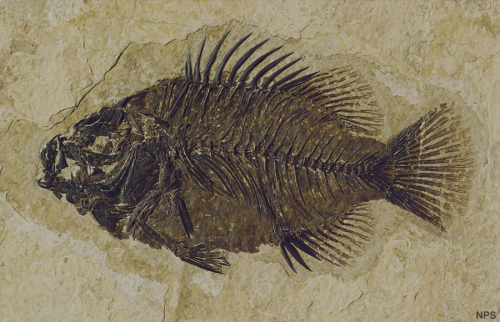 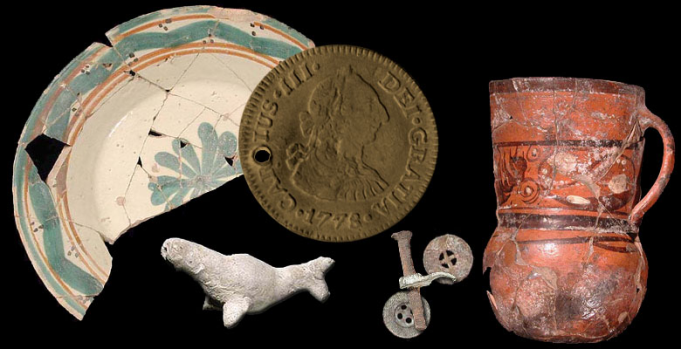 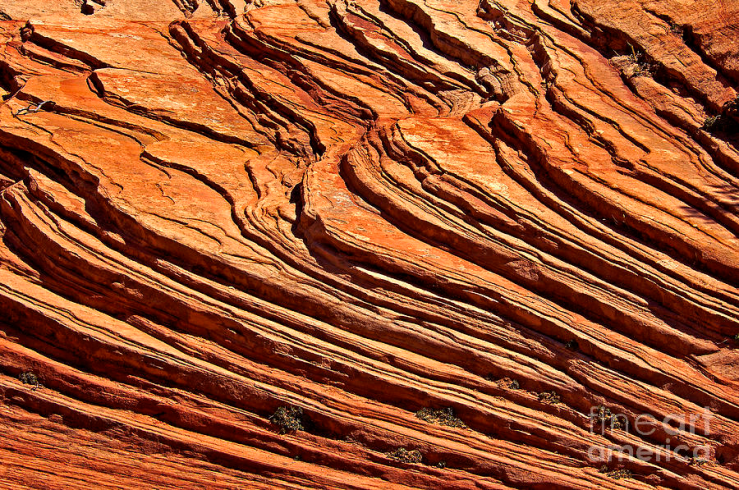 5.    Nuclear fission
process of splitting a nucleus into two nuclei with smaller masses
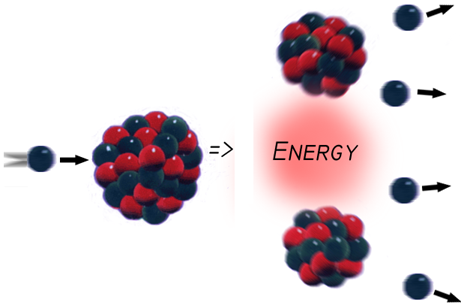 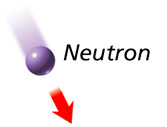 6. Chain reaction – an ongoing series of Fission reactions
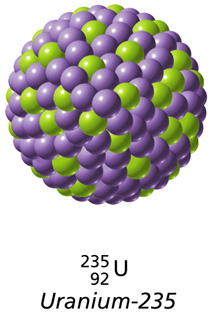 7. Nuclear Fusion
Two nuclei with low masses are combined to form one larger nucleus
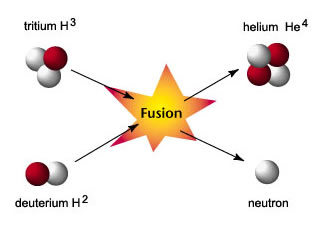 Can only happen when nuclei are moving fast 
Temperature must be high as the temperature of a star
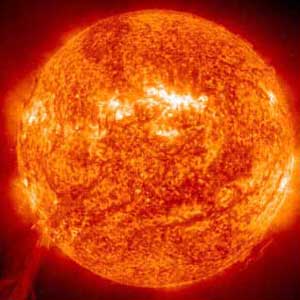